A.TURSUN le 17/12/2009
Etude implantation blindage chicane US/UW85 NIVEAU 0
Modele de l’US85 : ST0267104_01
Modele de l’etude blindage chicane : ST0268398_01
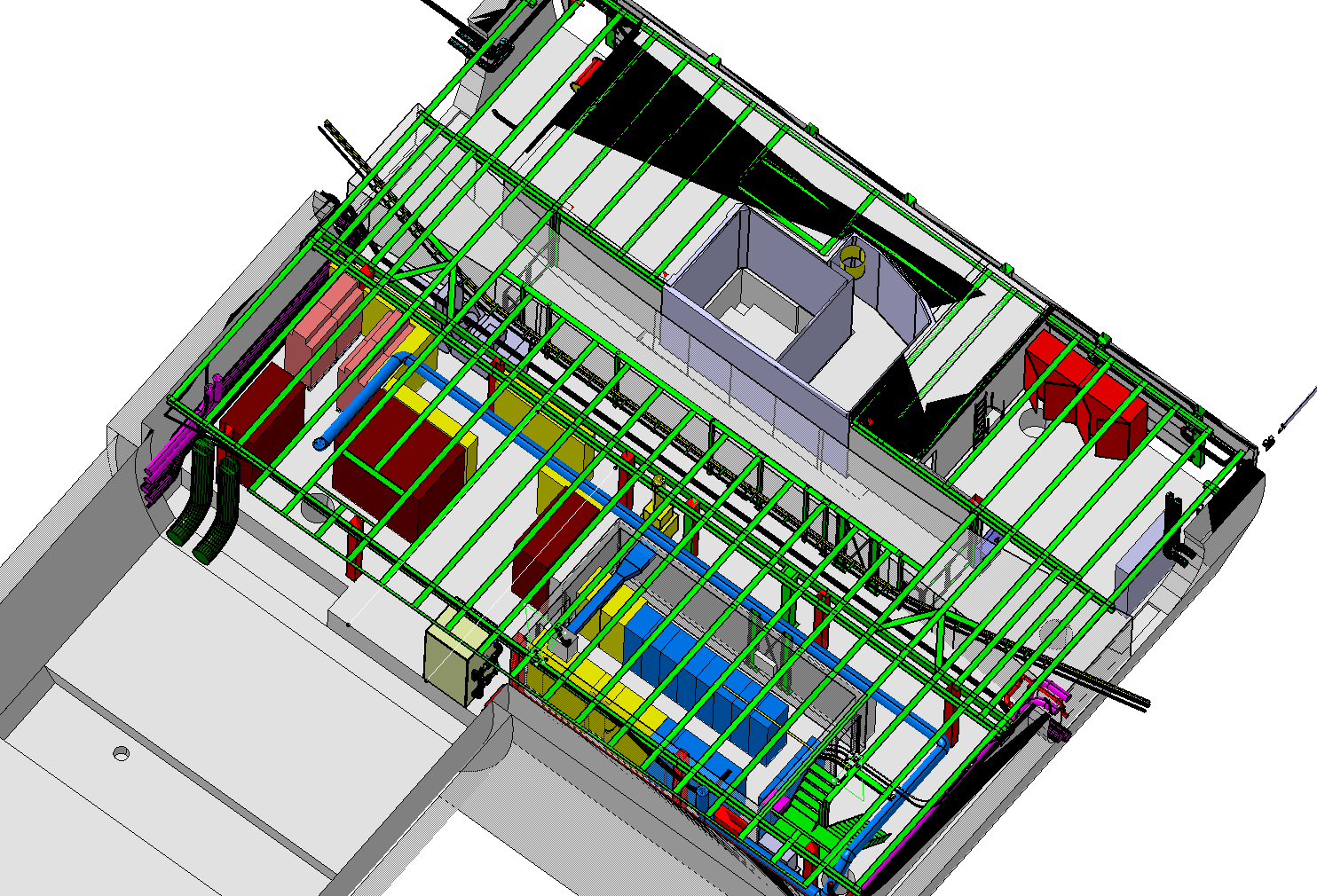 UL84
UX85
UW85
UL86
Etude implantation blindage chicane US/UW85 NIVEAU 0
A.TURSUN le 17/12/2009
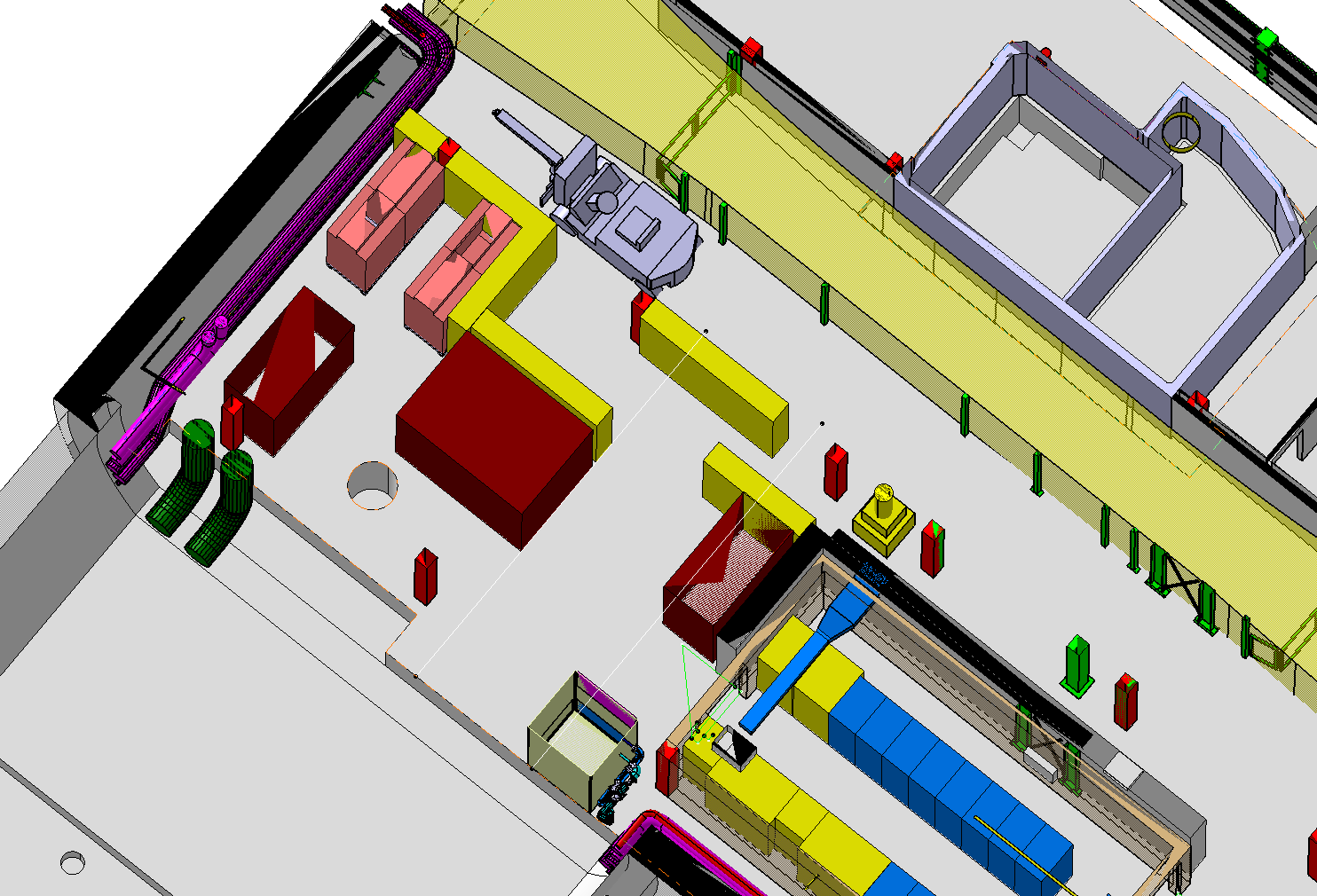 US85
UW85
A.TURSUN le 17/12/2009
Etude implantation blindage chicane US/UW85 NIVEAU 0
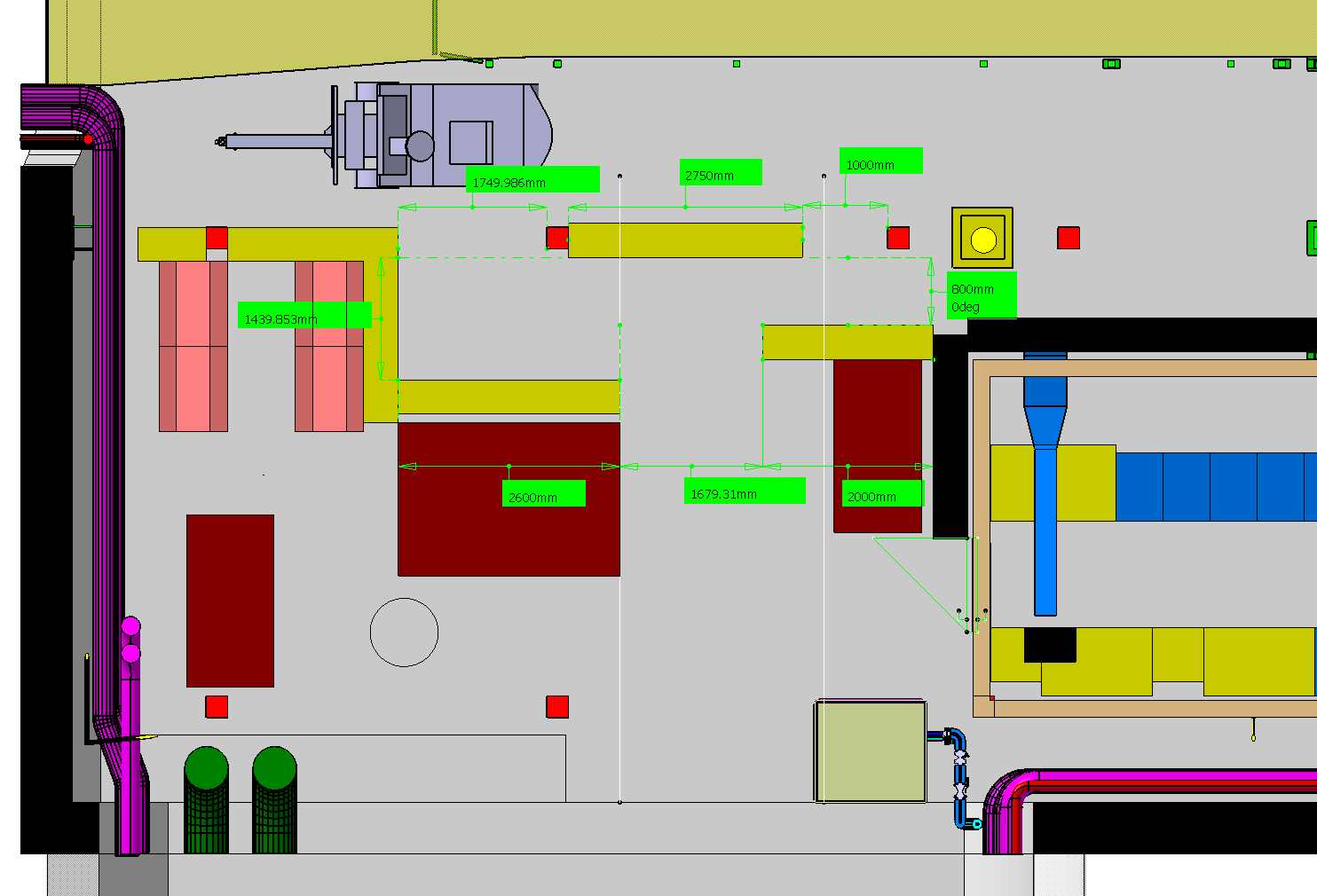 BLINDAGE  EXISTANT
     (SAFE ROOM)
BLINDAGE  PAS ENCORE INSTALLER
BLINDAGE CHICANE
BLINDAGE CHICANE
BLINDAGE CHICANE
US85
UW85